tidyr
What do I use R for?
lubridate
tidyverse
Dani Navarro
(dplyr)
magrittr
data cleaning
r, p, q, d
apply, etc
psych
car
boot
(lme)
programming
statistics
cognitive models
BayesFactor
(rtdist)
optim
JAGS (& Stan)
imager
other
data visualisation
art
(Shiny)
blogdown
base graphics
(leaflet)
publications
ggplot
teaching!
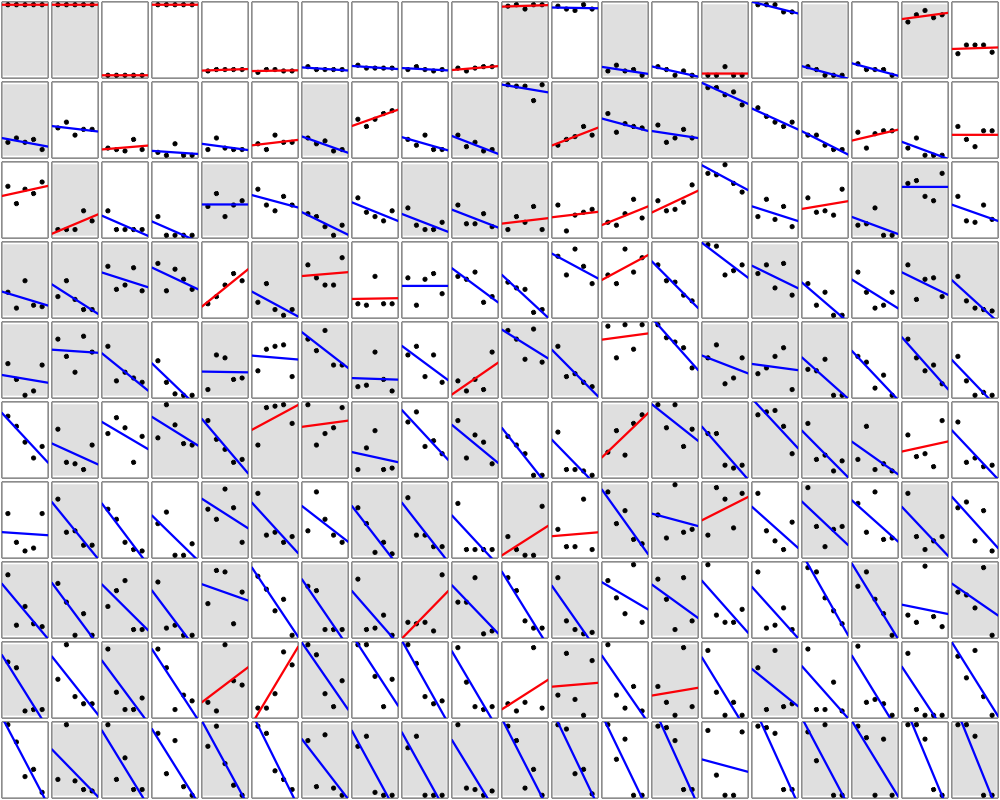 Examples
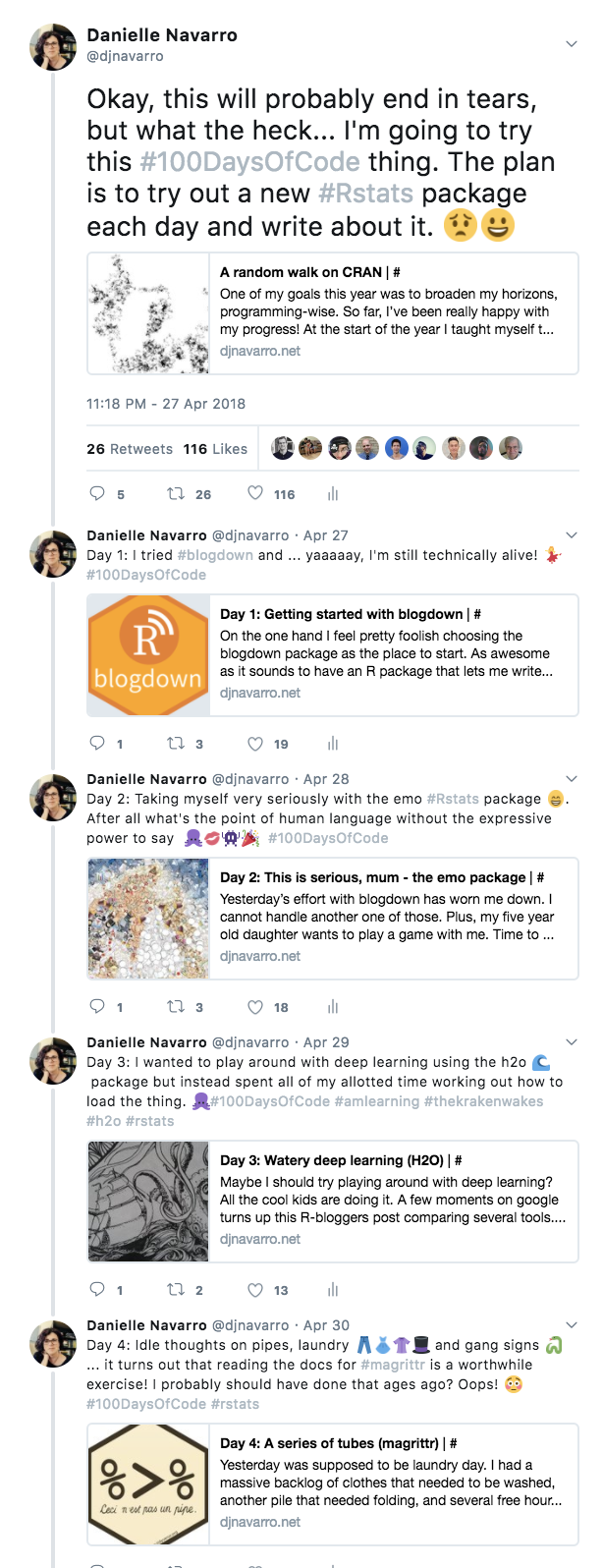 Using R to measure and analyse word association networks
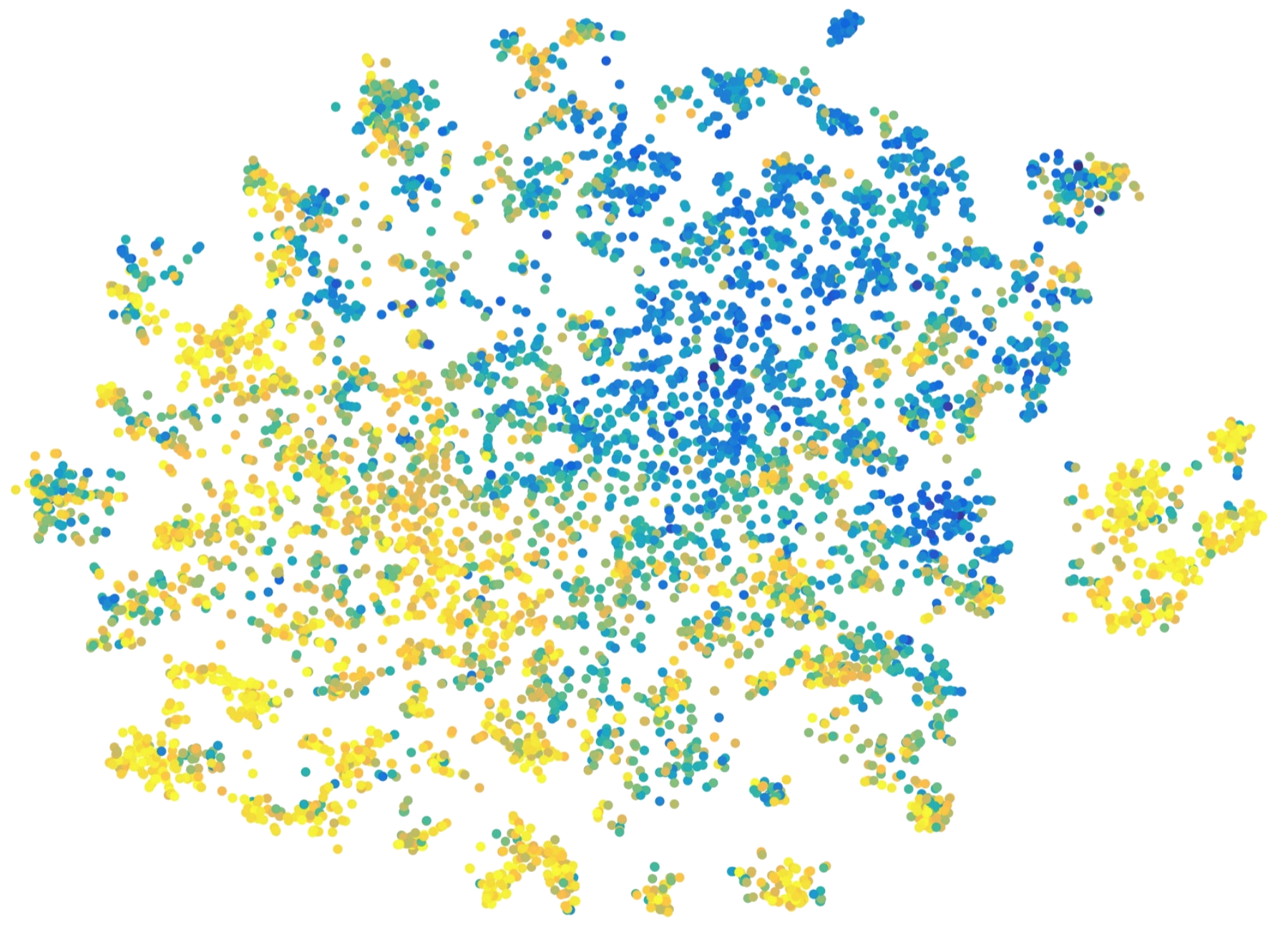 Using R to visualise 200 regressions using one figure
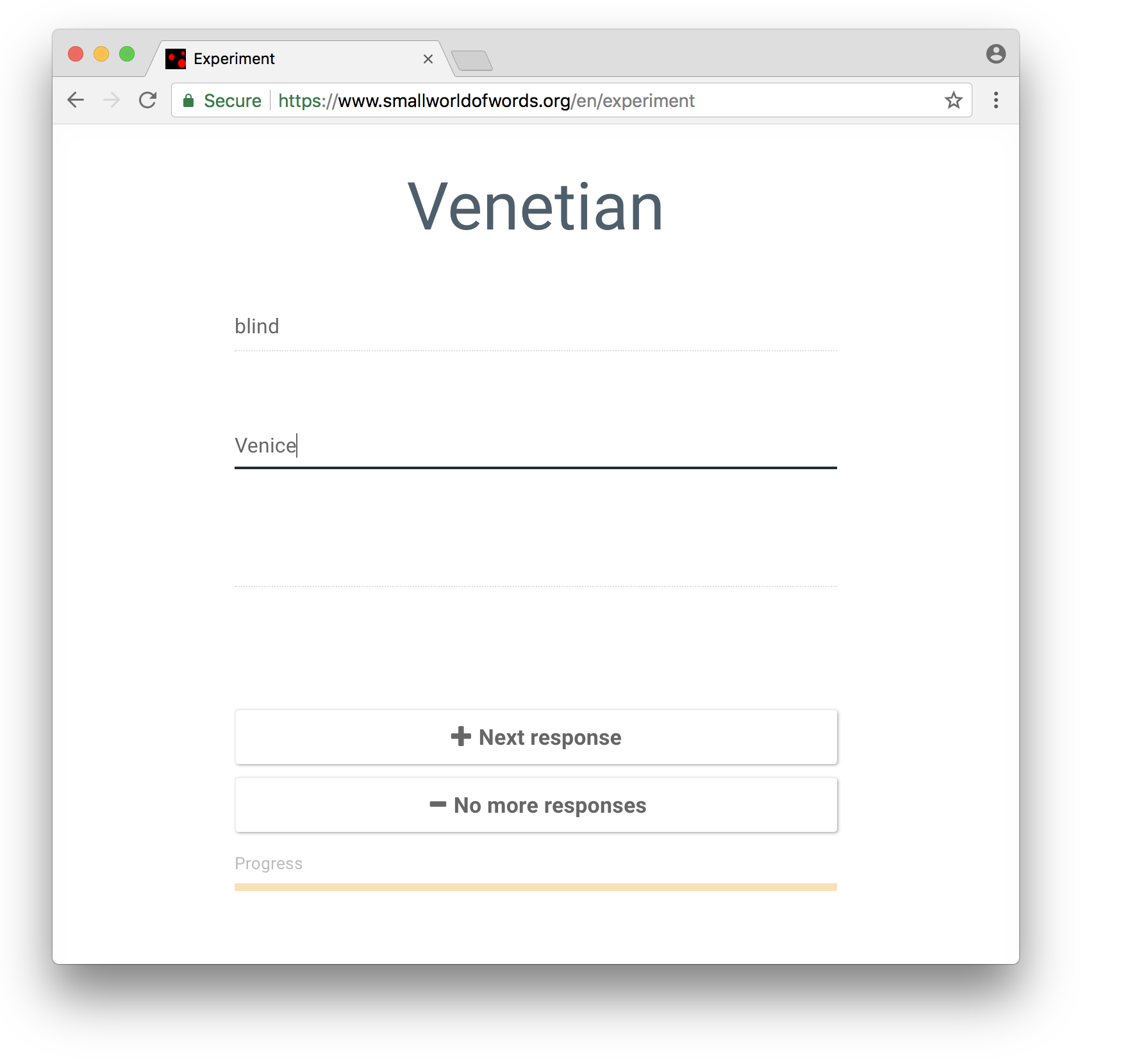 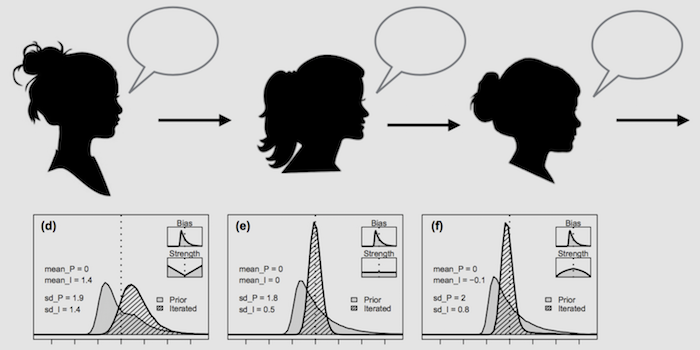 Using R to model the effect of individual differences have on cultural evolution
Twitter